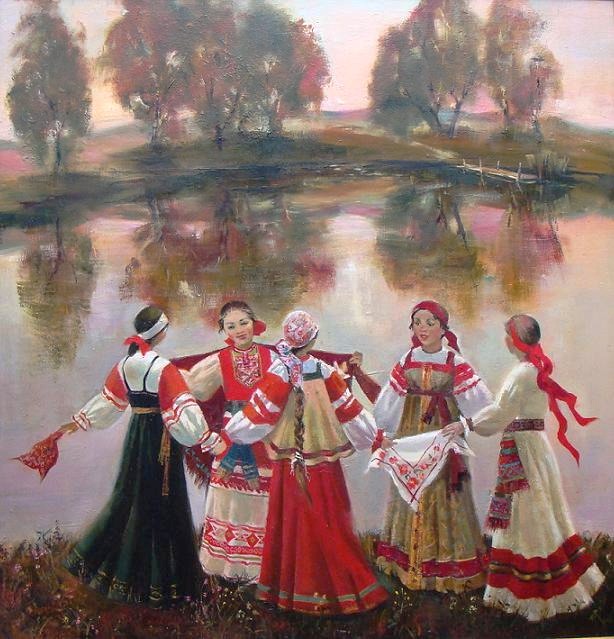 КАРТОТЕКА
Народных Игр
« У медведя во бору» Медведь, выбранный жеребьевкой, живет в лесу. Дети идут в лес за грибами, ягодами и напевают песенку: У медведя во бору, Грибы, ягоды беру! Медведь постыл. На печи застыл!Когда играющие произнесли последние слова, медведь, до сих пор дремавший, начинает ворочаться, потягиваться и неохотно выходит из берлоги. Но вот медведь неожиданно бежит за играющими и старается кого-то поймать. Пойманный становится медведем.Правила игры. Медведь выходит из берлоги только после произнесения последних слов зачина. Дети в зависимости от поведения медведя могут не сразу бежать в свой дом, а подразнить его песней.
«Гуси-лебеди» Участники игры выбирают волка и хозяина, остальные — гуси-лебеди. На одной стороне площадки чертят дом, где живут хозяин и гуси, на другой — живет волк под горой. Хозяин выпускает гусей в поле погулять, зеленой травки пощипать. Гуси уходят от дома довольно далеко. Через некоторое время хозяин зовет гусей. Идет перекличка между хозяином и гусями:  Гуси бегут в дом, волк пытается их поймать. Пойманные выходят из игры. Игра кончается, когда почти все гуси пойманы. Последний оставшийся гусь, самый ловкий и быстрый, становится волком. Правила игры. Гуси должны «лететь» по всей площадке. Волк может ловить их только после слов: «Ну, бегите же домой!»
«Обыкновенные жмурки» Одному из играющих — жмурке — завязывают глаза, отводят его на середину комнаты и заставляют повернуться несколько раз вокруг себя, затем спрашивают:Лови мышей, а не нас. После этих слов участники игры разбегаются, а жмурка их ловит. Кого он поймал, тот становится жмуркой. Правила игры. Если жмурка подойдет близко к какому-либо предмету, о который можно удариться, играющие должны его предупредить, крикнув: «Огонь!» Нельзя кричать это слово с целью отвлечь жмурку от игрока, который не может убежать от него. Играющим не разрешается прятаться за какие-либо предметы или убегать очень далеко. Они могут увертываться от жмурки, приседать, проходить на четвереньках. Пойманного игрока жмурка должен узнать и назвать по имени, не снимая повязки.
«Филин и пташки»
 
Перед началом игры дети выбирают для себя названия тех птиц, голосу которых они смогут подражать. Например, голубь, ворона, галка, воробей, синица, гусь, утка, журавль и др.
Играющие выбирают филина. Он уходит в свое гнездо, а играющие тихо, чтобы не услышал филин, придумывают, какими птицами они будут в игре. Птицы летают, кричат, останавливаются и приседают. Каждый игрок подражает крику и движениям той птицы, которую он выбрал.
 На сигнал «Филин!» все птицы стараются быстрее занять место в своем доме. Если филин успеет кого-то поймать, то он должен угадать, что это за птица. Только верно названная птица становится филином.
 Правила игры. Дома птиц и дом филина нужно располагать на возвышении. Птицы улетают в гнездо по сигналу или как только филин поймает одну из них.
«Почта» Игра начинается с переклички водящего с игроками: Водящий может сказать, что в городе танцуют, поют, прыгают и т. д. Все играющие должны делать то, что сказал водящий. А тот, кто плохо выполняет задание, отдает фант. Игра заканчивается, как только водящий наберет пять фантов. Играющие, чьи фанты у водящего, должны их выкупить. Водящий придумывает для них интересные задания. Дети читают стихи, рассказывают смешные истории, вспоминают загадки, имитируют движения животных. Затем выбирают нового водящего и игра повторяется. Правила игры. Задания могут придумывать и сами участники игры.
«Пчелки и ласточка»
 
Играющие — пчелы — летают по поляне и напевают:
 Пчелки летают, Медок собирают! Зум, зум, зум! Зум, зум, зум!
 Ласточка сидит в своем гнезде и слушает их песенку. По окончании песни ласточка говорит: «Ласточка встанет, пчелку поймает». С последним словом она вылетает из гнезда и ловит пчел. Пойманный играющий становится ласточкой, игра повторяется.
 
Правила игры. Пчелам следует летать по всей площадке. Гнездо ласточки должно быть на возвышении.
«Палочка – выручалочка»
Дети выбирают водящего считалкой:
 Я куплю себе дуду "
 Я на улицу пойду!
 Громче, дудочка, дуди,
 Мы играем, ты води!

 Водящий закрывает глаза и встает лицом к стене. У стены рядом с ним помещают палочку-выручалочку, сделанную из дерев   (длиной 50—60 см, диаметром 2—3 см) и ярко окрашенную, чтобы ее хорошо было видно в зеленой траве.
 Водящий берет палочку, стучит ею по стене и говорит: «Палочка пришла, никого не нашла. Кого первым найдет, тот за палочкой пойдет». После этих слов он идет искать. Заметив кого-то из играющих, водящий громко называет его по имени и бежит к палочке, стучит по стене, кричит: «Палочка-выручалочка нашла... (имя игрока)». Так водящий находит всех детей. Игра повторяется. Первый найденный при повторении игры должен водить. Но игрок, которого нашли, может добежать до палОчки-выручалочки раньше водящего со словами: «Палочка-выручалочка, выручи меня»— и постучать по стене. Затем бросить ее как можно дальше от стены и, пока палочку ищет водящий, спрятаться. Водящий опять быстро бежит за палочкой и повторяет действия, описанные выше.
 Правила игры. Нельзя подсматривать, когда дети прячутся. Водящий должен говорить слова медленно, чтобы все дети успели спрятаться. Искать детей водящему следует по всей площадке, а не стоять возле палочки-выручалочки. Дети могут перебежать с одного места укрытия в другое, пока водящий ищет палочку-выручалочку и ставит ее на место.
 
Вариант. Дети могут выручить игрока, которого нашли. Кто-то из играющих незаметно выходит из укрытия, быстро бежит к палочке-выручалочке и со словами: «Палочка-выручалочка, выручи... (называет по имени того, кого выручает)» — стучит ею по стене. Затем палочку бросает как можно дальше. Пока водящий ищет ее, дети прячутся.
«Гуси» На площадке чертят небольшой круг, в середине его сидит волк. Играющие, взявшись за руки, встают в большой круг. Между кругом, где сидит волк, и хороводом встают в небольшой круг гусенята. Играющие в хороводе идут по кругу и спрашивают гусенят, которые также ходят по кругу и отвечают на вопросы: ~~ Га-га-га, га-га-га! С окончанием последних слов волк выбегает из круга и старается поймать гусенка. Гуси разбегаются и прячутся за стоящих в хороводе. Пойманного гусёнка волк ведет в середину круга — в логово. Гуси встают в круг и отвечают: Мы видели волка, Унес волк гусенка, Самого лучшего, Самого большого. Далее следует перекличка хоровода и гусей: Гуси машут крыльями, с криком га-га бегают по кругу, донимают волка. Пойманные гусенята в это время стараются улететь из круга, а волк их не пускает. Игра заканчивается, когда все пойманные гуси уходят от волка. Игра повторяется, но играющие в хороводе становятся гусями, а гуси встают в хоровод. Волка выбирают. Правила игры. Хоровод гусей и гусенята идут по кругу в разные стороны. Текст должны проговаривать все дружно. Пойманный гусенок может выйти из круга только тогда, когда кто-то из играющих коснулся рукой волка.
«Большой мяч»
 
Для игры нужен большой мяч. Играющие становятся в круг и берутся за руки. Водящий с мячом находится в середине круга. Он старается выкатить мяч из круга ногами, и тот, кто пропустил мяч между ног, становится водящим. Но он встает за кругом. Играющие поворачиваются спиной к центру. Теперь водящему нужно вкатить мяч в круг. Когда же мяч попадает в круг, играющие опять поворачиваются лицом друг к другу, а в середину встает тот, кто пропустил мяч. Игра повторяется.
Правила игры. Играющие не берут в руки мяч в течение всей игры, они перекатывают его только ногами.
«Коршун»
Играющие выбирают коршуна и наседку, остальные — цыплята. Коршун роет ямку, а наседка с цыплятами ходит вокруг него и нараспев говорит слова: Вокруг коршуна хожу, По три денежки ношу, По копеечке, По совелочке.
 Коршун продолжает рыть землю, он ходит вокруг ямки, встает, машет крыльями, приседает. Наседка с цыплятами останавливается, спрашивает коршуна:
 __ Коршун, коршун, что ты делаешь? __ Ямку рою.
 На что тебе ямка?
 Копеечку ищу.
 На что тебе копеечка?
 Иголочку куплю.
 — Зачем тебе иголочка?
_ Мешочек сшить.
 Зачем мешочек?
 Камешки класть. 
Зачем тебе камешки?
 В твоих деток кидать.
 —- За что?
 — Ко мне в огород лазят!
 — Ты бы делал забор выше,
Коли не умеешь, так лови их.
 Коршун старается поймать цыплят, наседка защищает их, гонит коршуна: «Ши, ши, злодей!»
 Пойманный цыпленок выходит из игры, а коршун продолжает ловить следующего. Игра кончается, когда поймано несколько цыплят.
 
Правила игры. Цыплятам следует крепко держать друг друга за пояс. Тот, кто не удержался в цепи, должен постараться быстро встать на свое место. Курица, защищая цыплят от коршуна, не имеет права отталкивать его руками.
«Волк» Все играющие — овцы, они просят волка пустить их в лес погулять: «Разреши нам, волк, погулять в твоем лесу!» Волк отвечает: «Гуляйте, гуляйте, да только траву не щиплите, а то мне спать будет не на чем». Овцы сначала только гуляют в лесу, но скоро забывают обещание, щиплют траву и поют: Шиплем, щиплем травку, Зеленую муравку, Бабушке на рукавички, Дедушке на кафтанчик, Серому волку Грязи на лопату!Волк бежит по поляне и ловит овец, пойманный становится волком, игра возобновляется.Правила игры. Гуляя по лесу, овцы должны расходиться по всей площадке.
«Птицелов»
 
Играющие выбирают себе названия птиц, крику которых они могут подражать. Встают в круг, в центре которого — птицелов с завязанными глазами. Птицы ходят, кружатся вокруг птицелова и произносят нараспев:
 В лесу, во лесочке, Ца зеленом дубочке. Птички весело поют, Аи! Птицелов идет! Он в неволю нас возьмет, Птицы, улетайте!
 Птицелов хлопает в ладоши, играющие останавливаются на месте, и водящий начинает искать птиц. Тот, кого он нашел, подражает крику птицы, которую он выбрал. Птицелов угадывает название птицы и имя игрока. Играющий становится птицеловом.
 Правила игры. Играющие не должны прятаться за предметы, встречающиеся на пути. Игроки обязаны останавливаться на месте точно по сигналу.
«Птицелов» Играющие выбирают себе названия птиц, крику которых они могут подражать. Встают в круг, в центре которого — птицелов с завязанными глазами. Птицы ходят, кружатся вокруг птицелова и произносят нараспев: В лесу, во лесочке, На зеленом дубочке. Птички весело поют, Аи! Птицелов идет! Он в неволю нас возьмет, Птицы, улетайте! Птицелов хлопает в ладоши, играющие останавливаются на месте, и водящий начинает искать птиц. Тот, кого он нашел, подражает крику птицы, которую он выбрал. Птицелов угадывает название птицы и имя игрока. Играющий становится птицеловом. Правила игры. Играющие не должны прятаться за предметы, встречающиеся на пути. Игроки обязаны останавливаться на месте точно по сигналу.
«Шар»
 
На площадке чертят круг диаметром 1 м, в центр его кладут шар. На расстоянии 3—5 м от круга играющие роют каждый себе по ямке. В одном ряду с играющими стоит водящий, но у него нет ямки. Стоя у ямок, дети по очереди бросают в шар палкой-битой. Шар нужно выбить из круга, но так, чтобы он выкатился за черту.
 Одновременно тот, кто выбил шар, и водящий бегут в поле: один — за битой, а другой — занять лунку. Если водящий первым займет лунку игрока, выбившего шар, то он меняется с ним ролями.
 Тот из играющих, кто промахнется или ударит по шару так слабо, что он не выкатится из круга, оставляет свою палку в поле, пока кто-нибудь из товарищей не сделает удачного удара. Тогда все игроки, чьи палки лежат в поле, бегут за ними. Водящий бежит за шаром, кладет его в центр круга, бежит к лункам и старается занять одну из них. Если никто из играющих не попадет в шар, то водящий катит его по земле в любую лунку. В чью лунку шар попадет, тот и становится водящим. Если шар не попал в лунку, то водящий остается прежний.
 Правила игры. Бросая биту, играющие не должны выходить за линию. Водящему следует вначале положить шар в центр круга, а затем занимать лунку.